Перевод ребенка из одной дошкольной образовательной организации в другую
Региональная информационная система «Электронная очередь»
Муниципальный оператор
Заявление о переводе  муниципальный оператор  регистрирует в информационной системе
2
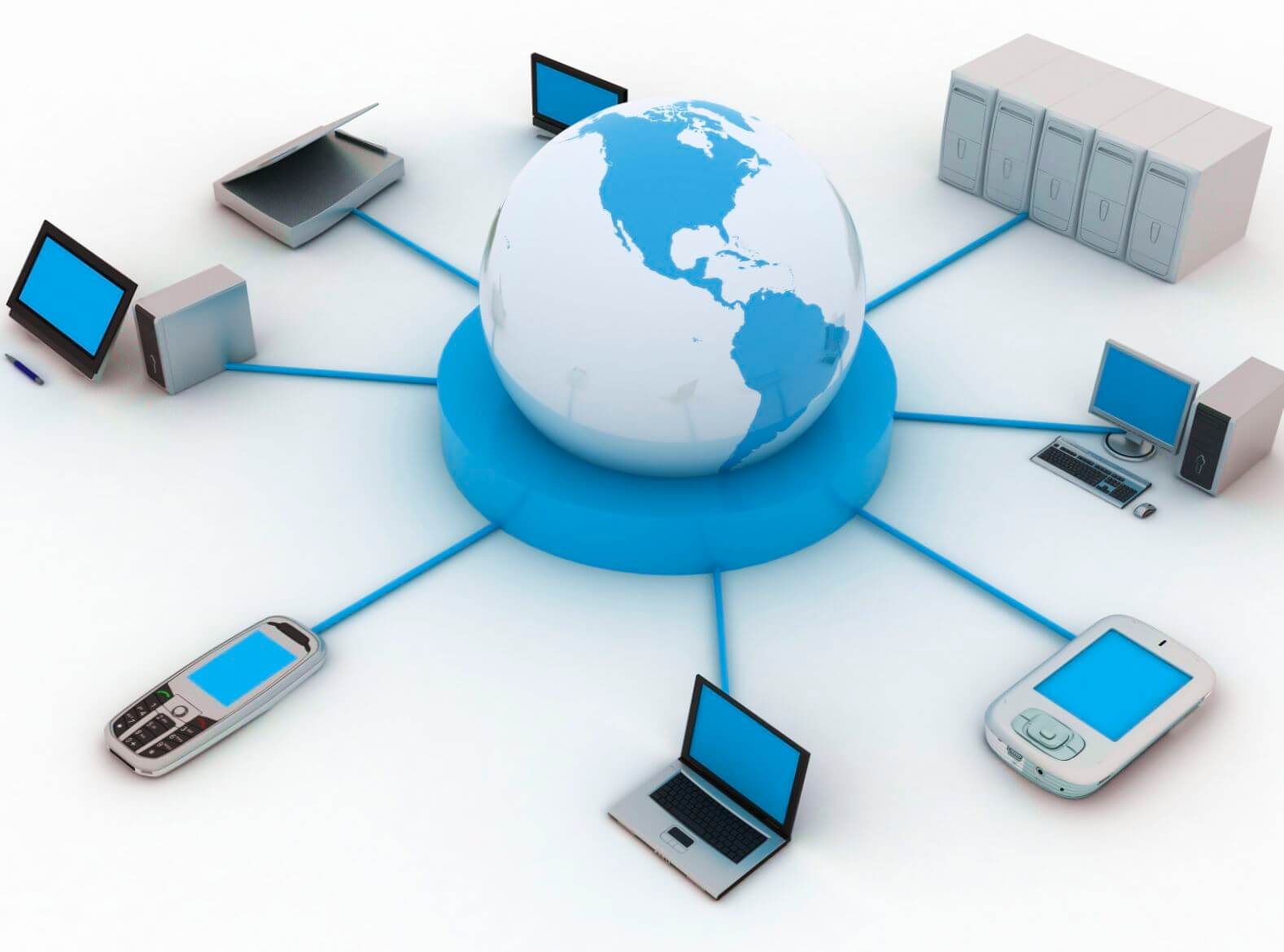 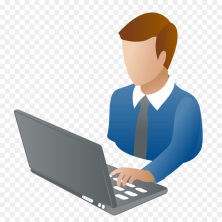 1
Родитель пишет заявление в детском саду о переводе в другой детский сад
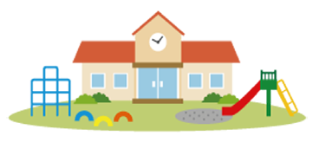 Информирование родителя о возможности перевода

 по телефону
 по электронной почте
 через личный кабинет в информационной системе
Родитель несет  заявление о приеме с предоставлением документов  в другом детском саду
5
3
Результат рассмотрения заявления
Родитель несет заявление об отчислении  в исходном детском саду
Родитель ожидает место для перевода
4
Нет
Да
Использование электронных сервисов 
при постановке детей на учет для предоставления места в детском саду
Региональная информационная система «Электронная очередь»
Личный кабинет Портала Госуслуг
https://www.gosuslugi.ru/group/kindergarten_enrollment
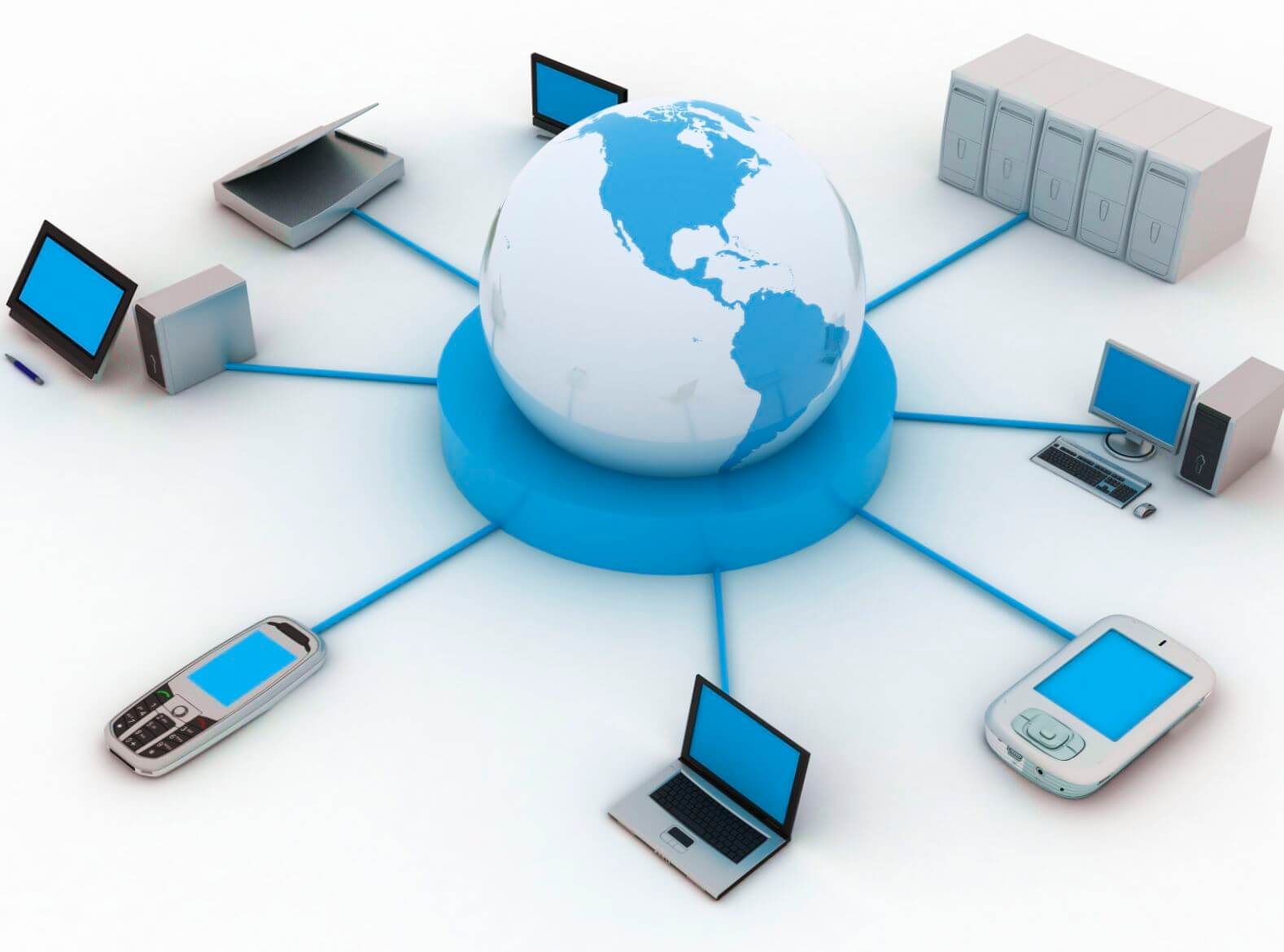 Родитель подает заявление в электронной форме
о постановке на учет
Сервис «Навигатор в мире дошкольного образования»
http://91.144.174.237:3100/office
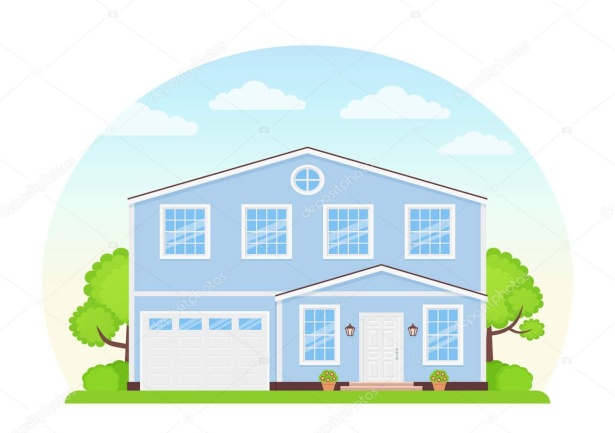 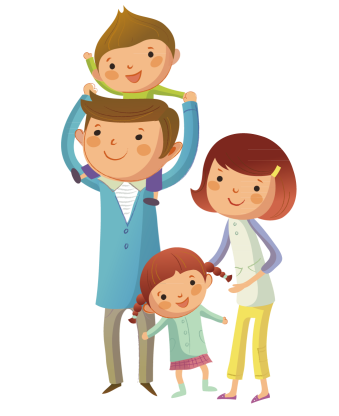 Выдача путевки 
в детский сад
Родитель получает уведомление о распределении в детский сад 
через личный кабинет;
по телефону;
посредством e-mail.
Предоставление места для детей в возрасте от 1,5 до 3 лет в частных детских садах г. Кирова по цене муниципальных
Региональный проект «Содействие занятости женщин »
Комиссия по комплектованию информирует родителей о возможности предоставления места в частном д/с
2
Родители предъявляют документы для получения направления
3
Комиссия по комплектованию департамента образования 
г. Кирова формирует контингент воспитанников
1
По телефону
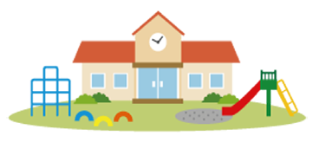 Из РИС «Электронная очередь»
Согласно наличию льготы
Согласно дате рождения
Свидетельство о рождении
 Уведомление о постановке на учет
 Паспорт
 Свидетельство о рождении ребенка
 Свидетельство о регистрации ребенка по месту жительства 
 Документы, подтверждающие льготы
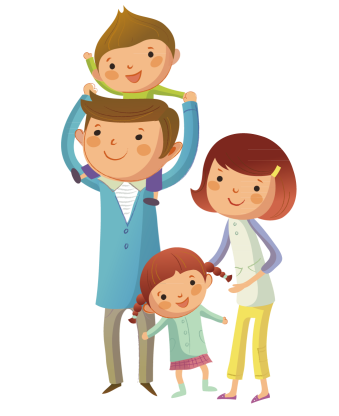 Родитель несет  заявление о приеме в частный детский сад
5
Департамент образования выдает родителям направление в  частный детский сад
4